Культура речи педагога ДОУ
«Скажи мне слово -  
и я скажу, кто ты»
                                           (Сократ)
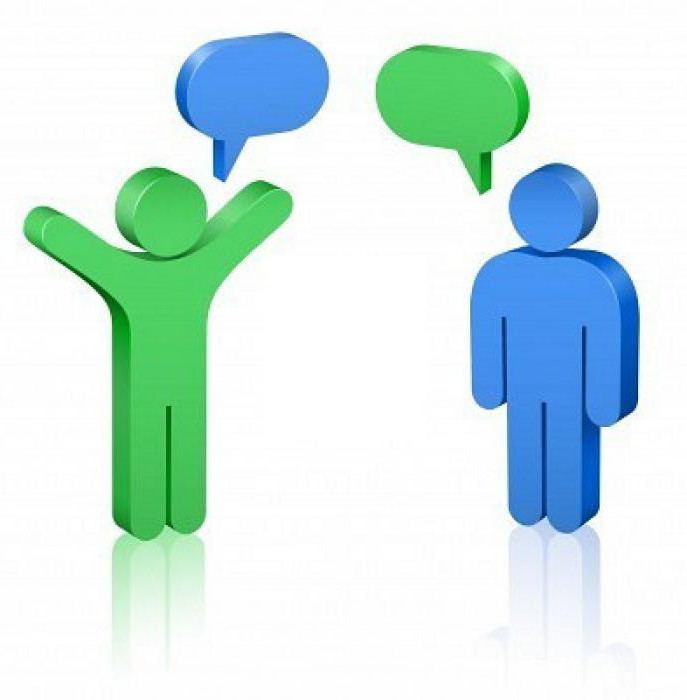 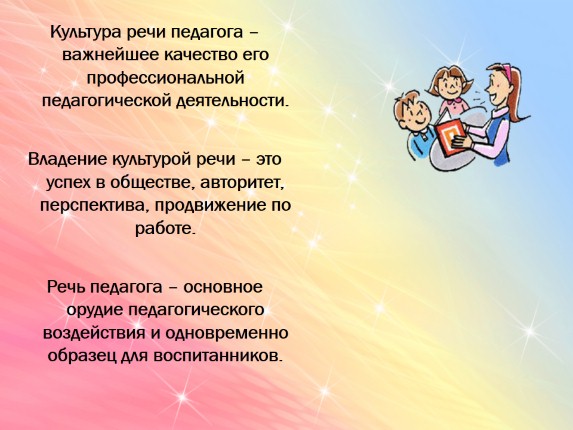 Недостатки в речи педагогов
нечёткая  артикуляция  звуков в процессе речи
побуквенное произнесение слов, когда слова произносятся так, как пишутся
 произнесение слов с акцентом или с характерными особенностями местного говора; 
неправильное ударение в словах; 
монотонная речь, при которой у детей резко снижается интерес к содержанию высказывания;
ускоренный темп речи, что очень затрудняет понимание речи детьми;
многословие, наслоение лишних фраз, деталей;
насыщение речи сложными грамматическими конструкциями и оборотами;
использование просторечий и диалектизмов, устаревших слов;
частое неоправданное употребление слов с уменьшительно-ласкательными суффиксами
засоренность речи словами – паразитами
копирование речи малышей, «сюсюканье»;
использование в речи слов, не понятных детям, без уточнения их значения и т.д.
Произноси правильно
В повседневной  речи  людей часто встречаются ошибки, возникающие под воздействием народных говоров
ко[л]идор – коридор,
 лабо[л]атория – лаборатория,
[л]егулярный — регулярный,
 тра[н]вай – трамвай,
 ко[н]форт – комфорт,
пи(н)жан - пиджак
)
В просторечии получило распространение южнорусское произношение ударного гласного[о] вместо [а] в глагольных формах
.
запл[о]чено,  - заплачено

перепл[о]тим, - переплатим

 пл[о]тим,  - платим,

од[о]лживать, - одалживать

 присв[о]ивать. -  присваивать
Одновременно наблюдается и обратное : ударный гласный [а] произносится  вместо [о]:
отср[а]чивать(отсрочивать), 

приур[а]чивать (приурочивать),

 подыт[а]живать (подытоживать),

уполном[а]чивать (уполномочивать)

обезб(а)ливать (обезболивать)
ТОП — самые популярные ошибки
♦ каталОг♦ красИвее♦ щавЕль♦ квартАл♦ ходАтайство, ходАтайствовать♦ обеспЕчЕние♦ донЕльзя♦ тОрты♦ чЕрпать, исчЕрпать, исчЕрпав♦ баловАть, избаловАть, баловАться, балОванный, избалОванный ♦ договОр♦ жалюзИ
♦ звонИт, звонИшь, созвонИмся, позвонИшь, позвонИм♦ свЁкла♦ долбИт♦ слИвовый♦ Иконопись♦ бАнты, бАнта, бАнтов♦ принятА♦ облегчИть♦ кУхонный♦ деньгАми♦ украИнский♦ бАрмен♦ мастерскИ
Запомни  и говори правильно!
Тавтология (от греч. tauto — то же самое, logos — слово) — это повторение сказанного близкими по смыслу, часто однокоренными словами.
в мае месяце
пять рублей денег
свободная вакансия
экономить каждую минуту времени коррективы и поправки
 рассказать рассказ и спросить вопрос
истинная правда
целиком и полностью
проливной ливень
рассказчик рассказывал
народная демократия
спускаться вниз
подниматься вверх
полное право
лично я
моя автобиография
объединенный союз
Насыщение речи сложными грамматическими конструкциями и оборотами
Слова, произнесённые с ошибками, в основе которых  вставка в состав слова лишних звуков :
буду[ю]щий, 
 заклейм[л]ённый,
 интриган[т], 
инци[н]дент,
 преце[н]дент,
 конста[н]тировать,
 компроме[н]тировать, 
компе[н]тентный, 
 юрис[т]консульт, 
я[в]ства. 
про(м)блема
Нарушение  нормы произношения происходит под воздействием  соседних звуков:
мукулатура ( макулатура),
Кружовник( крыжовник),  
полувер ( пуловер), 
тубаретка ( табуретка).
Вставки в слова лишних гласных и согласных:
пирож[е]ное (пирожное),
 пел[е]мени (пельмени),
 руб[е]ль (рубль), 
пер[е]спектива (перспектива), 
по[д]скользнуться (поскользнуться),
 по[д]черк (почерк), 
про[д]чий (прочий),  
так и пропуск звуков:
 компосировать (компостировать), 
тролебус ( троллейбус),  
индивидум (иддивидуум),
 протьвень, протвень (противень).
«Опрощение»:
Азейбаржан (Азейбарджан) 
грейпфрукт (грейпфрут),
 друшлаг (дуршлаг),
 скурпулёзный (скрупулёзный).
Примеры лексической сочетаемости слов:
правильно
иметь значение
не играет роли
быть в поле зрения
проявить заботу
расширить кругозор
произвести впечатление
произнести тост, провозгласить тост 
таить угрозу
оказать поддержку
приобретать навыки
заплатить штраф
оплатить расходы
оплатить проезд
улучшить подготовку
увеличить выпуск продукции
причинить горе, доставить удовольствие
одержать победу, завоевать первенство
повышать мастерство
прилагать усилия, предпринимать попытки 
внимательно слушать
неправильно   
играть значение
не имеет роли
быть в поле внимания
оказать заботу
повысить кругозор
оказать впечатление
поднять тост, выпить тост     
иметь угрозу
дать поддержку
постигать навыки
оплатить штраф
заплатить расходы
заплатить проезд
повысить подготовку
повысить выпуск продукции
причинить удовольствие
одержать первенство
наращивать мастерство
предпринимать усилия
пристально слушать
Практикум
 «Проверь себя»
Глагол «класть» употребляется без приставок, а «(по)ложить» – только с приставками.
Еду ни лОжить, ни ложИть,Да и накласть нельзя.А можно класть и положить –Запомните, друзья!
Только мы собрались в душ,Как вернулся Надин муж.То ли мне надеть одежду,То ли мне одеть Надежду
Род существительных.
Муж.род
Шампунь
Тюль
Кофе
Гель
Толь
Рельс
Рояль
Пенальти
Кенгуру
Пони
Аэрозоль
Полироль
Сред.род
какао
пальто
повидло
жюри
кашпо
кашне
шоссе
манго
кино
Жен.род
мозоль
вуаль
антресоль
плацкарта
манжета
бандероль
салями
канифоль
К завтраку был… подан.... кофе с молоком. Покупатель попросил дать ему примерить правУЮ  туфлЮ .
 Крыша сарая была покрыта толЕМ . 
 В магазине продается яблочнОЕ повидлО.
 На лицо женщины былА накинутА траурнАЯ  вуаль.Стрелочник вовремя заметил, что лопнул… левЫЙ рельс... .
 Кому приятно, чтобы ему наступили на любимУЮ мозоль? 
В табелЕ отмечается выполненная  членами бригады работа.
 Лесовоз проезжал по широкой просекЕ .
Поставьте правильно ударение:
Творог
Документ
Искра
Начать
Жалюзи
Щавель
Кухонный
Новорождённый
Феномен
Договор
.
Свёкла
Мусоропровод
Шасси
Торты
Банты
Звонит
Шарфы
Маляр
Столяр
Каталог
Ходатайство
Требования, предъявляемые к речи педагога:
правильно произносить все звуки родного языка;
чётко произносить и артикулировать звуки, ясно проговаривать окончания слов и каждое слово во фразе;
строго придерживаться в речи орфоэпических норм правильно ставить ударения в словах;
использовать средства интонационной выразительности речи (силу голоса, ритм, темп, логические ударения, паузы);
в общении с детьми пользоваться речью слегка замедленного темпа, умеренной громкости;
связно, в доступной форме передавать содержание текстов, точно используя слова и грамматические конструкции с учётом возраста ребёнка и уровня его речевого развития;
использовать в разговоре с детьми и персоналом доброжелательный тон.
Спасибо всем за нашу встречу!
За семинар
 «Культура речи!»